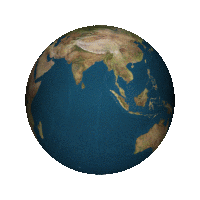 KHỞI ĐỘNG
Mô tả vị trí địa lí, giới hạn của châu Âu?
Châu Âu nằm ở phía Tây châu Á, có ba mặt giáp biển và đại dương.
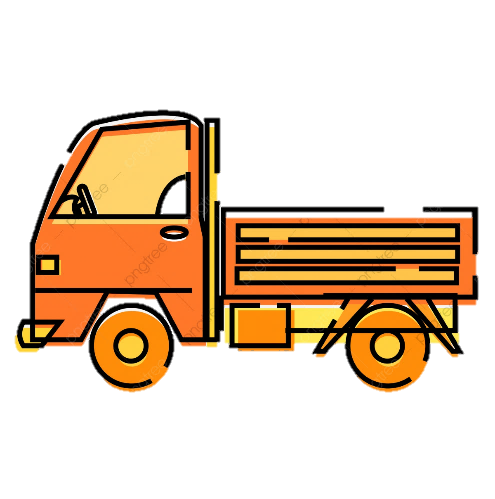 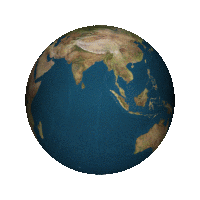 Nêu đặc điểm về địa hình, khí hậu của châu Âu?
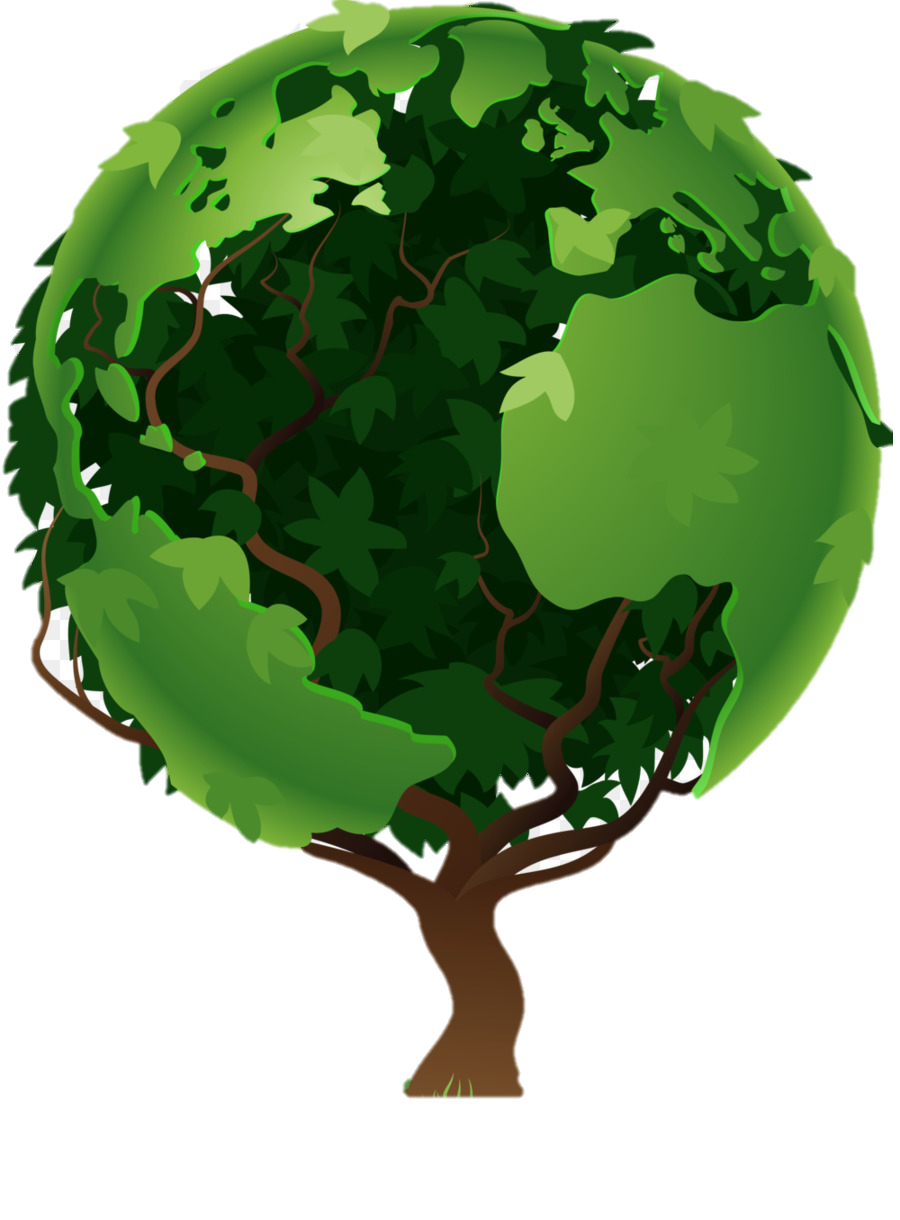 Châu Âu chủ yếu có địa hình là đồng bằng, khí hậu ôn hoà.
I. YÊU CẦU CẦN ĐẠT:
  - Mô tả sơ lược được vị trí, giới hạn châu Phi:
+ Châu Phi ở phía nam châu Âu và phía tây nam châu Á,đ­ường Xích đạo đi ngang qua giữa châu lục.
- Nêu đư­ợc một số đặc điểm về địa hình, khí hậu:
+ Địa hình chủ yếu là cao nguyên.
+ Khí hậu nóng và khô.
  + Đại bộ phận lãnh thổ là hoang mạc và xa van.
 - Sử dụng quả Địa cầu, bản đồ, l­ược đồ nhận biết vị trí, giới hạn lãnh thổ châu Phi.
- Chỉ được vị trí của hoang mạc Xa- ha-ra trên bản đồ( lược đồ).
- GD HS ý thức ham tìm hiểu địa lí.
II. ĐỒ DÙNG DẠY HỌC:
- Giáo án PP, phần mềm zoom
Địa lí
	CHÂU PHI
KHÁM PHÁ
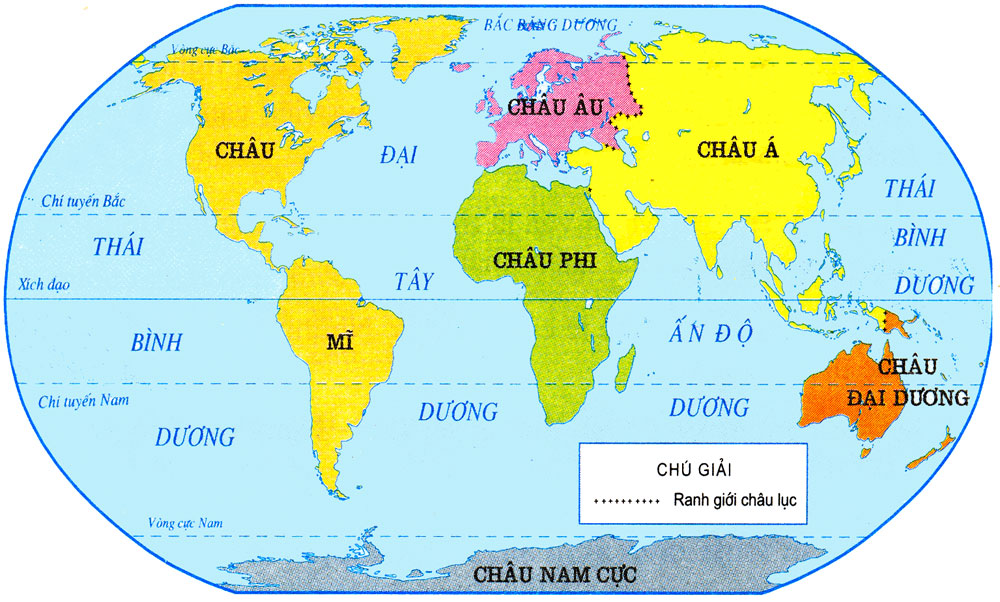 Địa lí
	CHÂU PHI
1. Vị trí địa lí, giới hạn
2. Đặc điểm tự nhiên
Lược đồ các châu lục và đại dương
Em hãy xác định vị trí Châu Phi trên lược đồ.
1. VỊ TRÍ ĐỊA LÍ, GIỚI HẠN
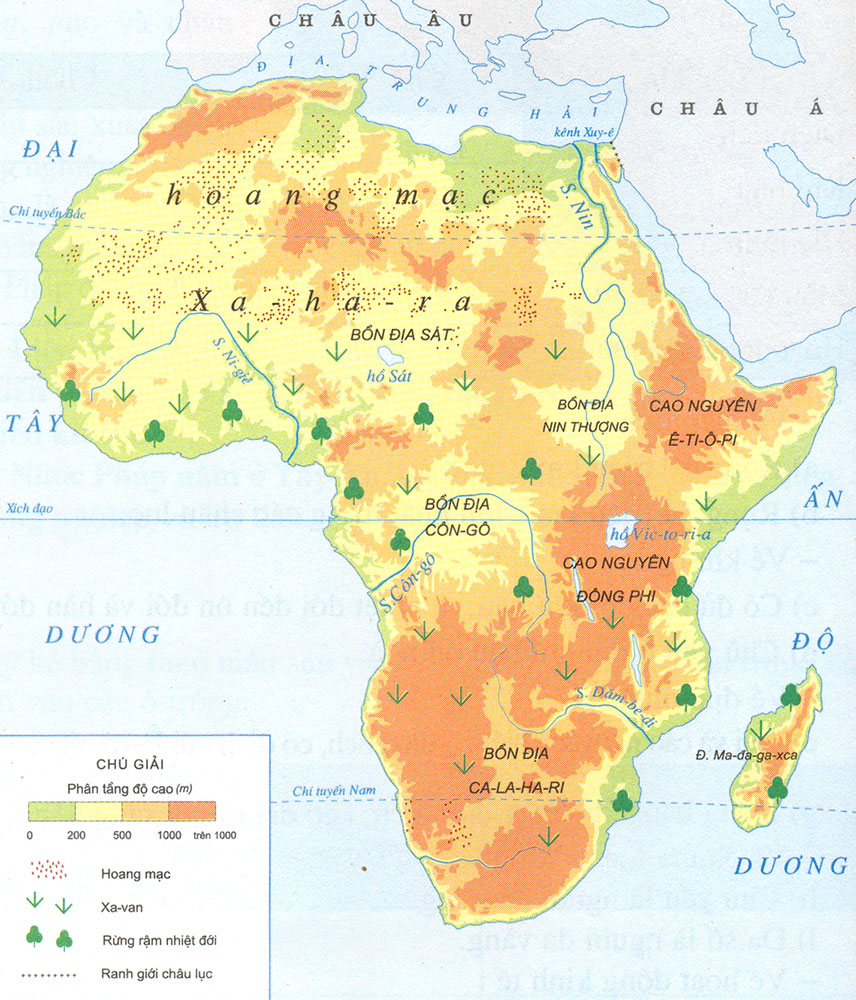 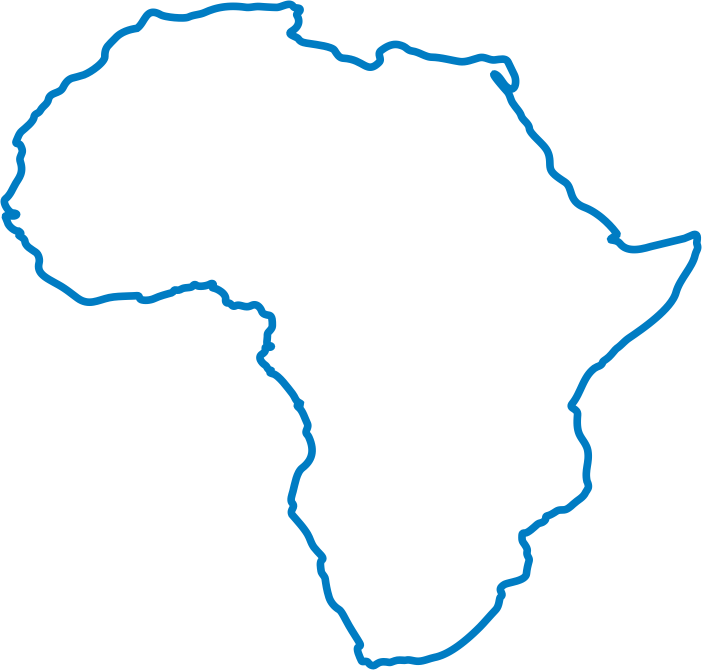 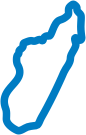 Hình 1 :Lược đồ tự nhiên châu Phi
Phía Bắc:
Giáp biển Địa Trung Hải.
1. VỊ TRÍ ĐỊA LÍ, GIỚI HẠN
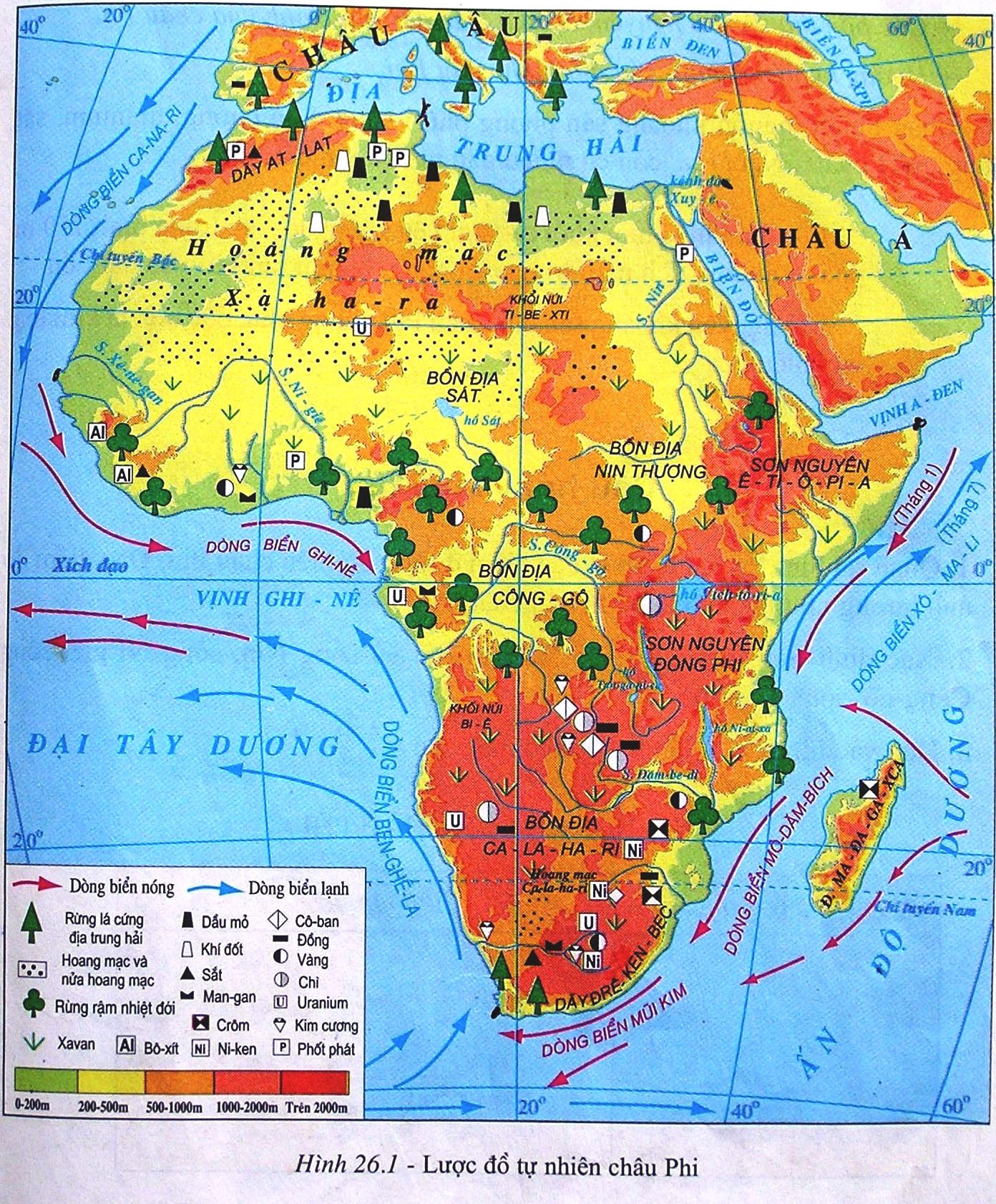 Đông Bắc:
Giáp Biển Đỏ, ngăn cách châu Á bằng kênh đào Xuy – ê.
1.Cho biết Châu Phi tiếp giáp với châu lục, biển và đại dương nào?
Phía Tây:
Giáp Đại Tây Dương
Đông Nam:
Giáp Ấn Độ Dương
Hình 1: Lược đồ tự nhiên châu Phi
1. VỊ TRÍ ĐỊA LÍ, GIỚI HẠN
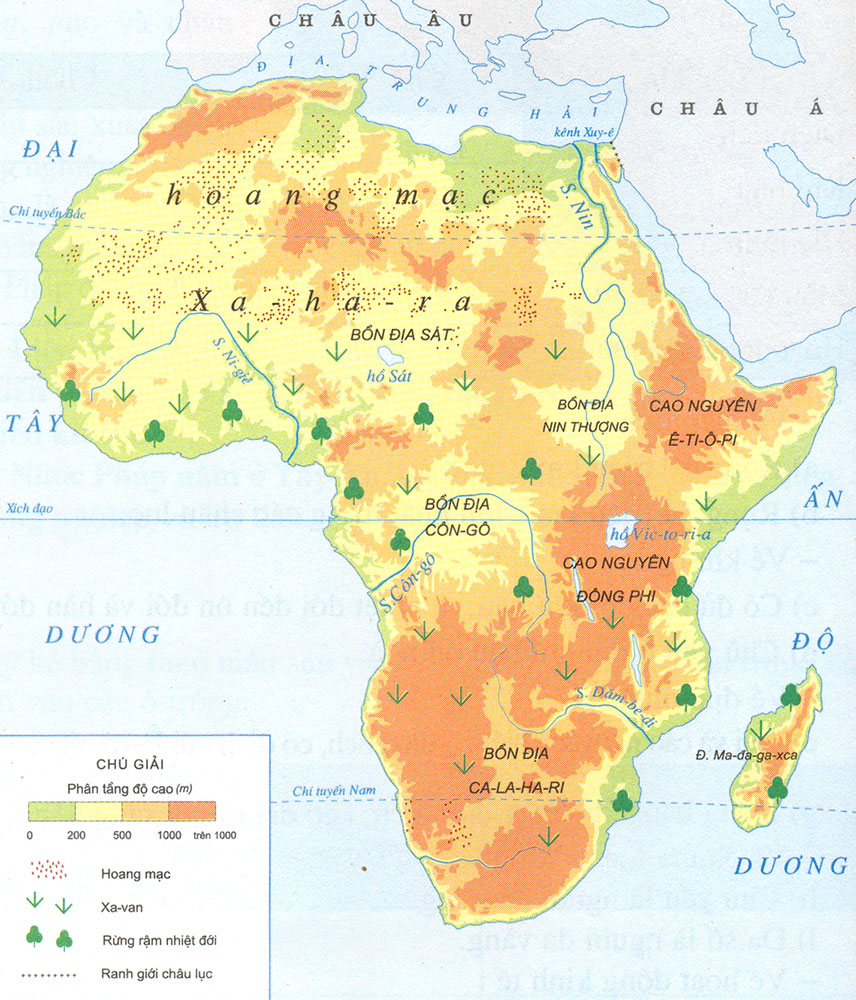 Chí tuyến Bắc
Châu Phi 
nằm trải dài từ chí tuyến 
bắc qua chí tuyến nam,
có đường xích đạo đi 
ngang qua giữa châu lục.
2. Đường xích đạo đi qua phần lãnh thổ nào của Châu Phi?
Đường xích đạo
Chí tuyến Nam
1. VỊ TRÍ ĐỊA LÍ, GIỚI HẠN
Đọc bảng số liệu về diện tích các châu lục và cho biết châu Phi đứng thứ mấy về diện tích?
Châu Phi có diện tích là 30 triệu km2 , đứng thứ 3 trên thế giới.
1) VỊ TRÍ ĐỊA LÍ, GIỚI HẠN:
Kết luận
Nằm ở phía nam châu Âu và phía tây nam châu Á.
Châu Phi
Có đường Xích đạo đi ngang qua giữa châu lục.
Có diện tích lớn thứ ba trên thế giới.
2. ĐẶC ĐIỂM TỰ NHIÊN.
Bồn địa
Nin thượng
Bồn địa
Sát
-  Xác định vị trí các cao nguyên và bồn địa ở châu Phi.-  Xác định vị trí các con sông lớn ở châu Phi?
Sông
Nin
Sông
Ni-giê
Cao nguyên
Ê-ti-ô-pi
Sông
Côn-gô
Cao nguyên
Đông Phi
=> Châu Phi ít sông hồ,
 nhiều bồn địa và 
cao nguyên.
Bồn địa
Côn-gô
Bồn địa
Ca-la-ha-ri
2. ĐẶC ĐIỂM TỰ NHIÊN:
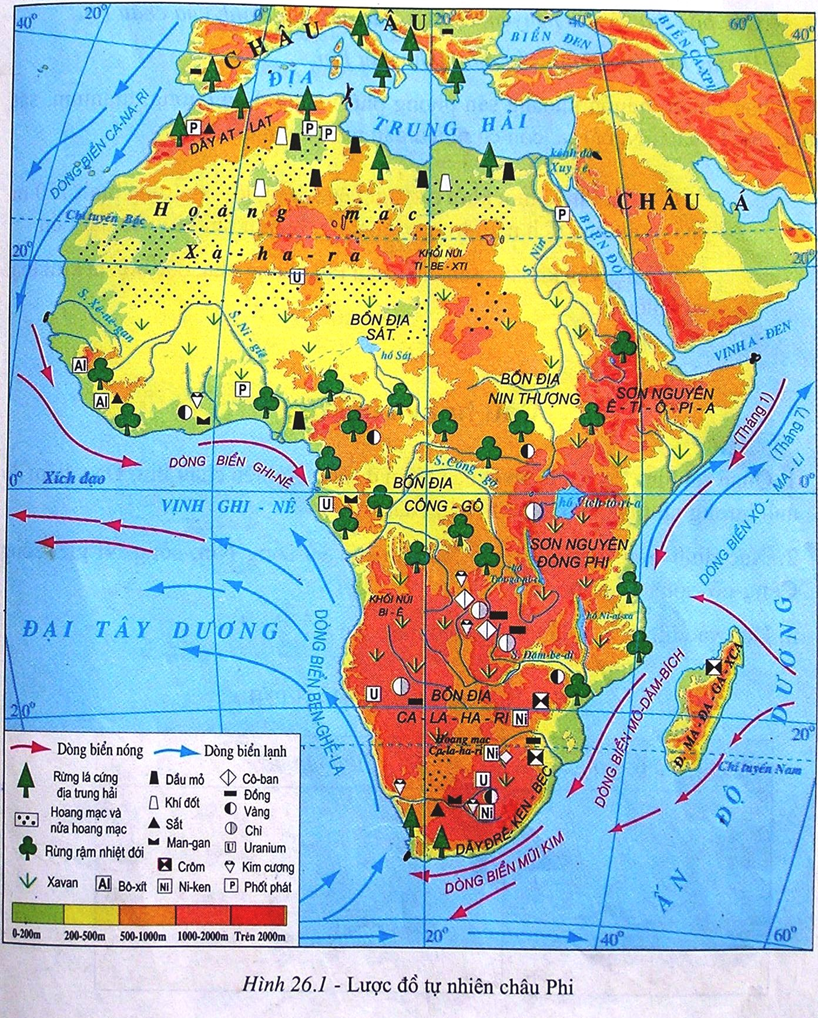 Địa hình châu Phi có đặc điểm gì?
Địa hình châu Phi tương đối cao, được coi như một cao nguyên khổng lồ.
2. ĐẶC ĐIỂM TỰ NHIÊN:
Thảo luận và trả lời các câu hỏi sau:
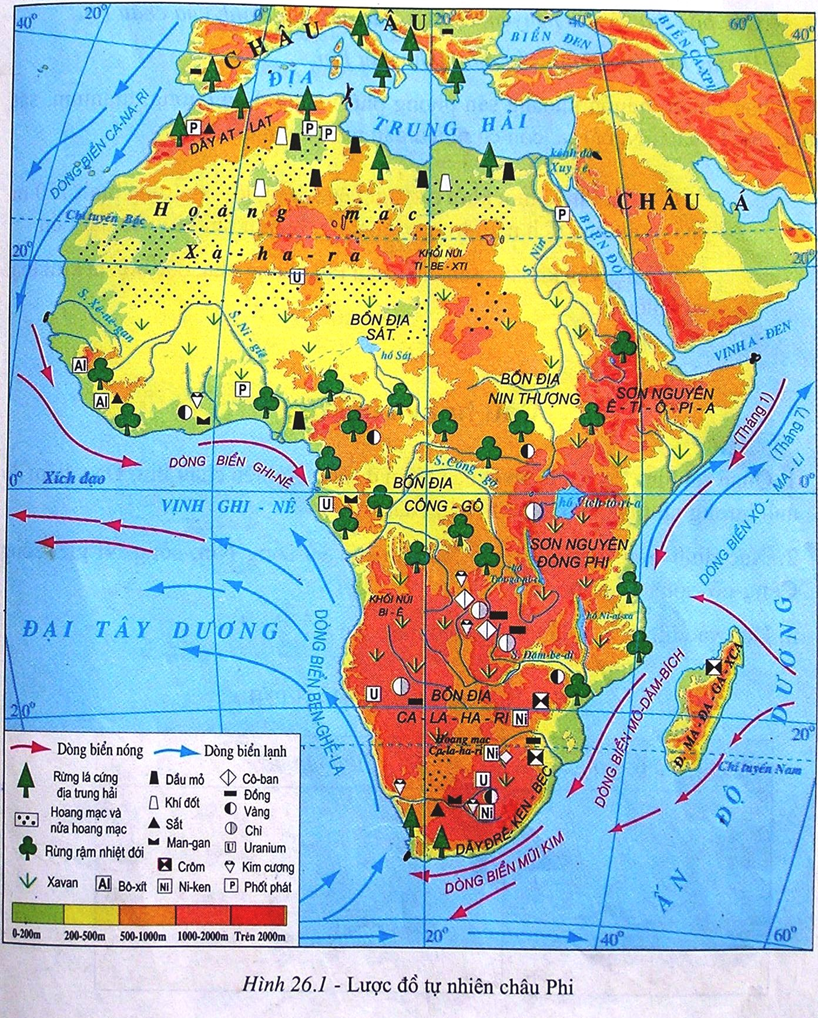 Khí hậu Châu Phi có đặc điểm gì khác các châu lục đã học? Vì sao?
Châu Phi có khí hậu nóng và khô bậc nhất thế giới. Vì nằm tron vành đai nhiêt đới lại không có biển ăn sâu vào đất liền.
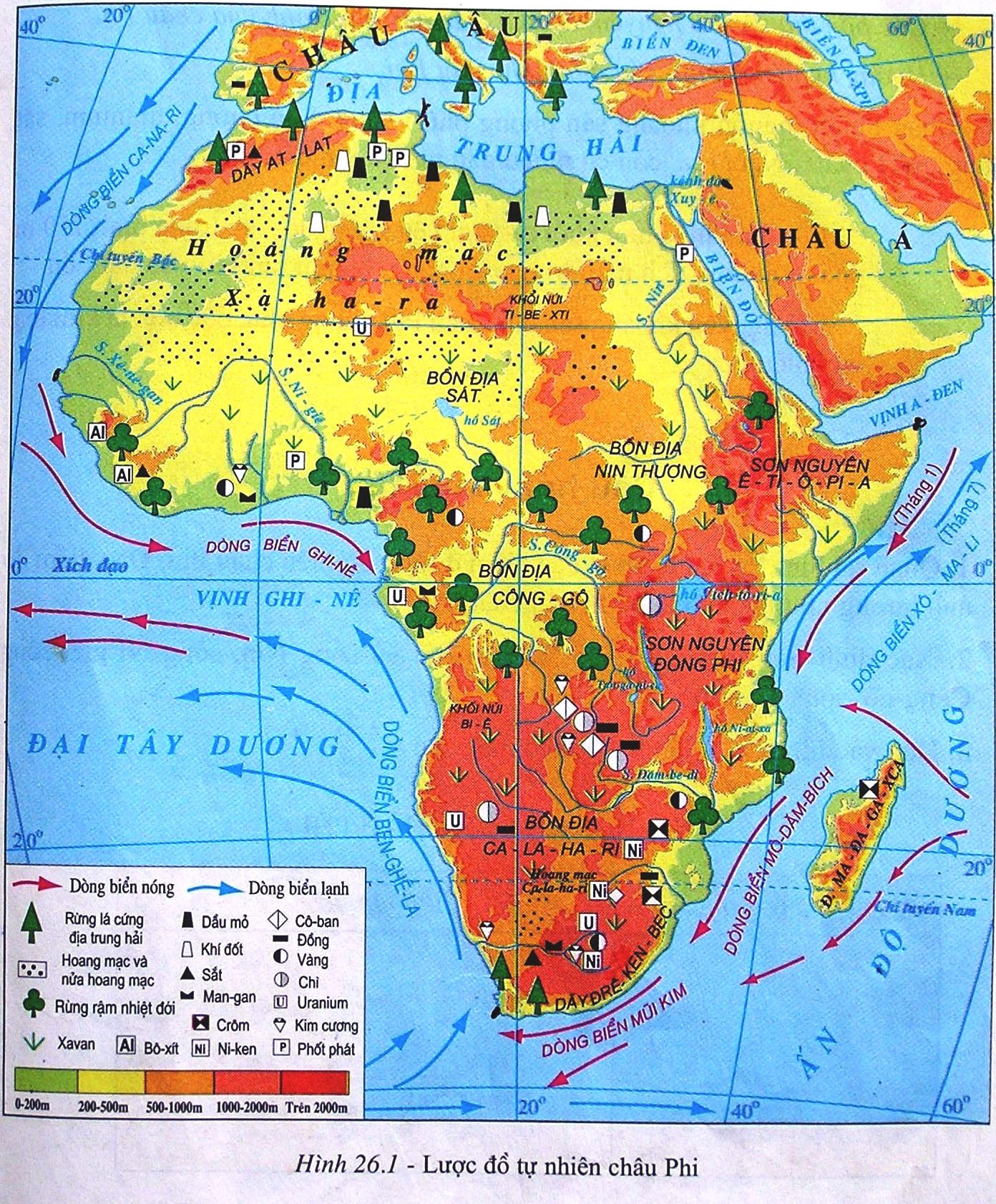 1/3 diện tích chia làm hai mùa : mùa mưa và mùa khô.
Nơi mưa nhiều, có rừng nhiệt đới phát triển.
 Nơi đủ độ ẩm thì có rừng thưa.
 Nơi mưa ít xuất hiện đồng cỏ cao, cây bụi gọi là xa-van.
Một số quang cảnh tự nhiên điển hình ở châu Phi.
.
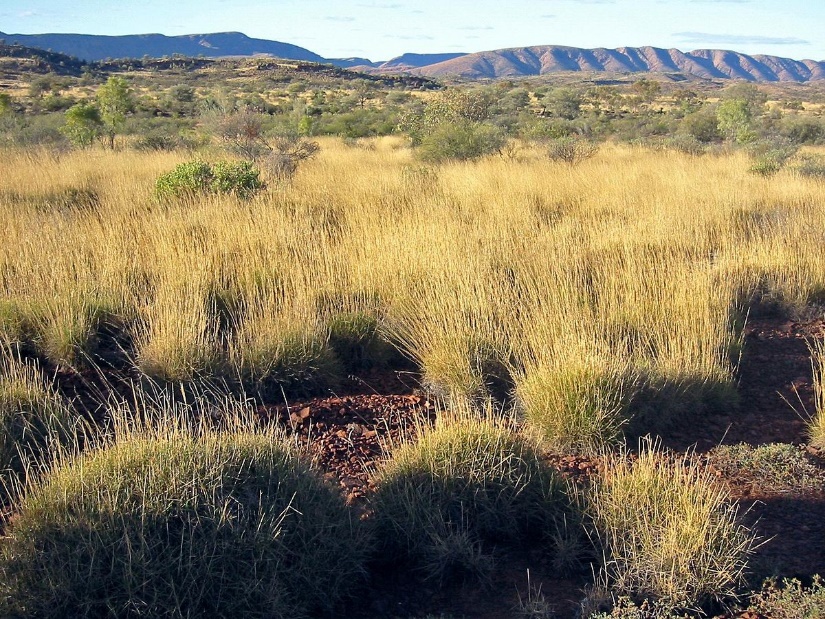 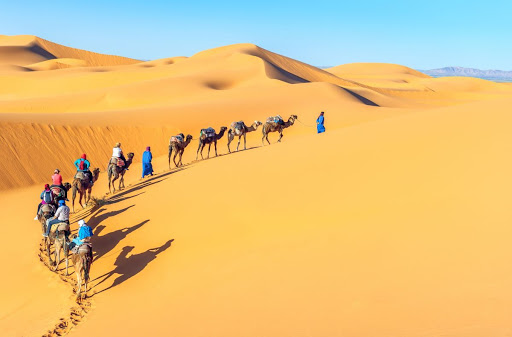 Hoang mạc
Xa - van
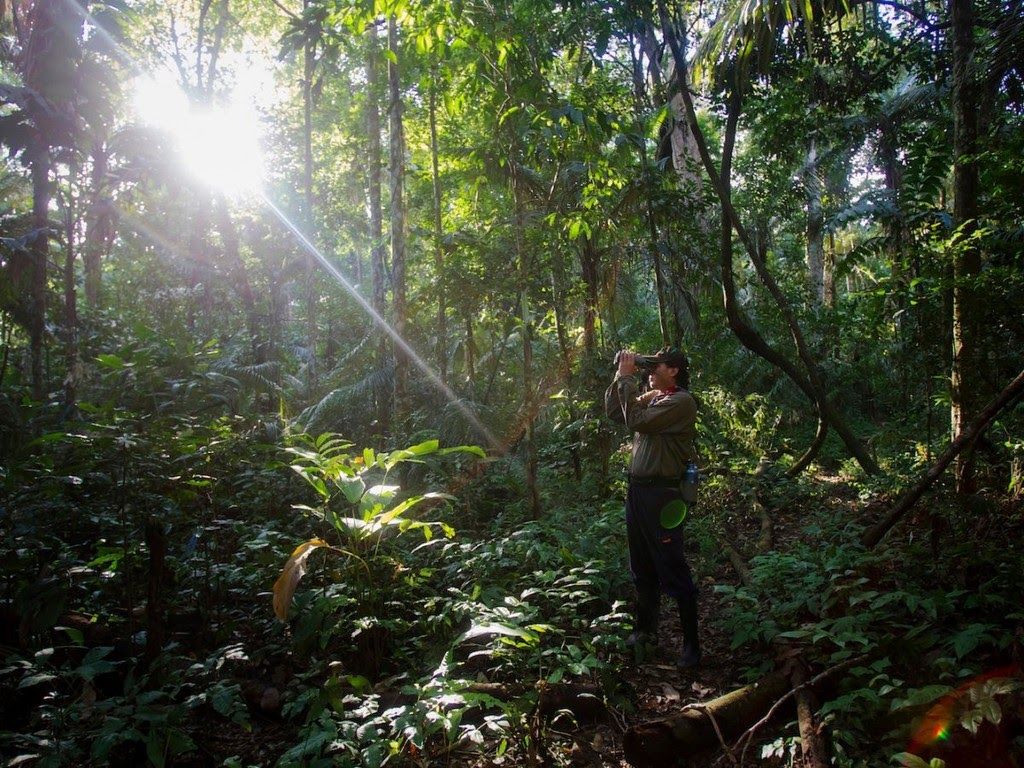 Rừng rậm nhiệt đới
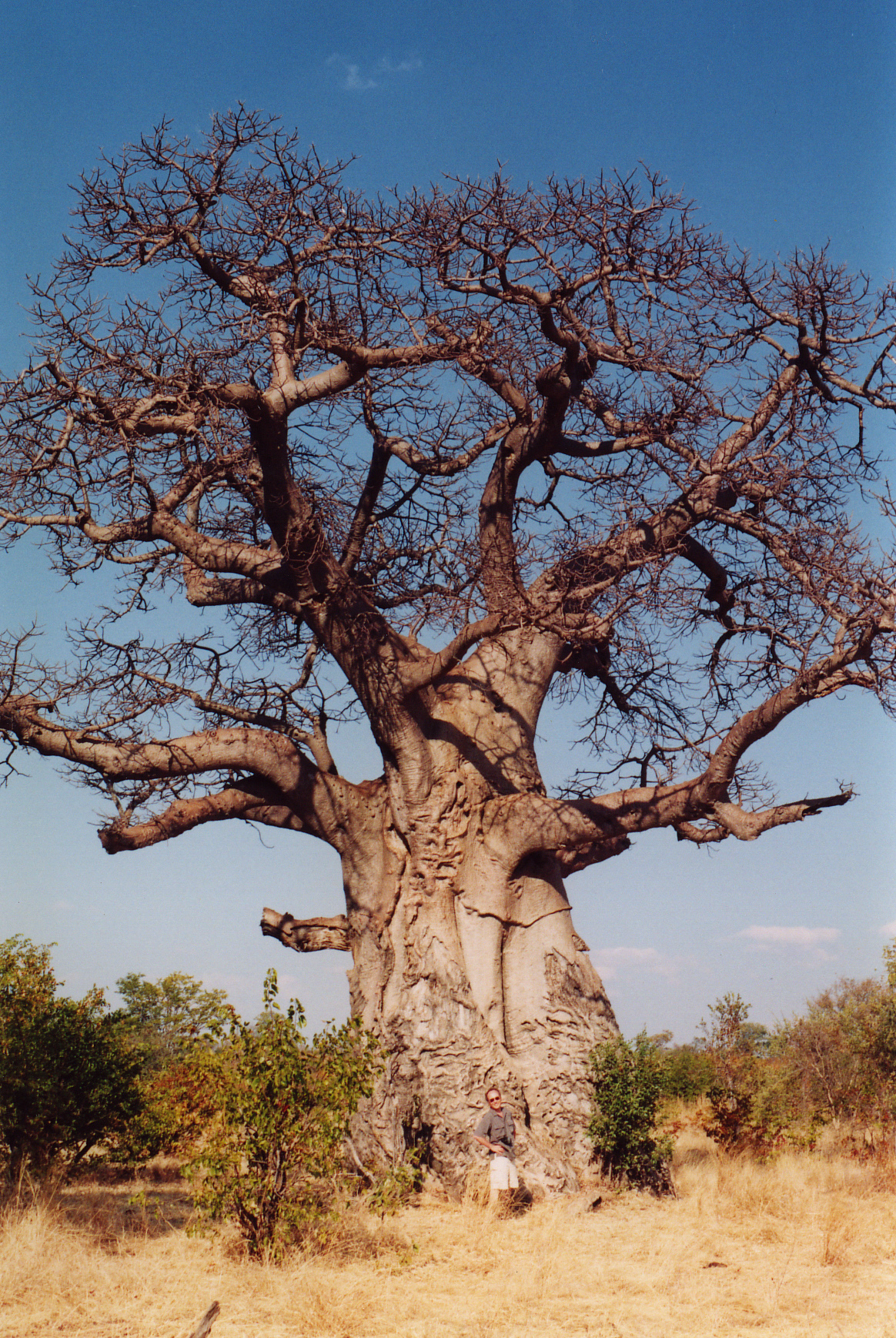 Cây bao báp
Chiều cao 30m,
chu vi gốc cây 50m. 
Có thể lưu trữ 
tới 120.000l nước. 
Sống lâu tới 
3.000 năm.
1. VỊ TRÍ ĐỊA LÍ, GIỚI HẠN
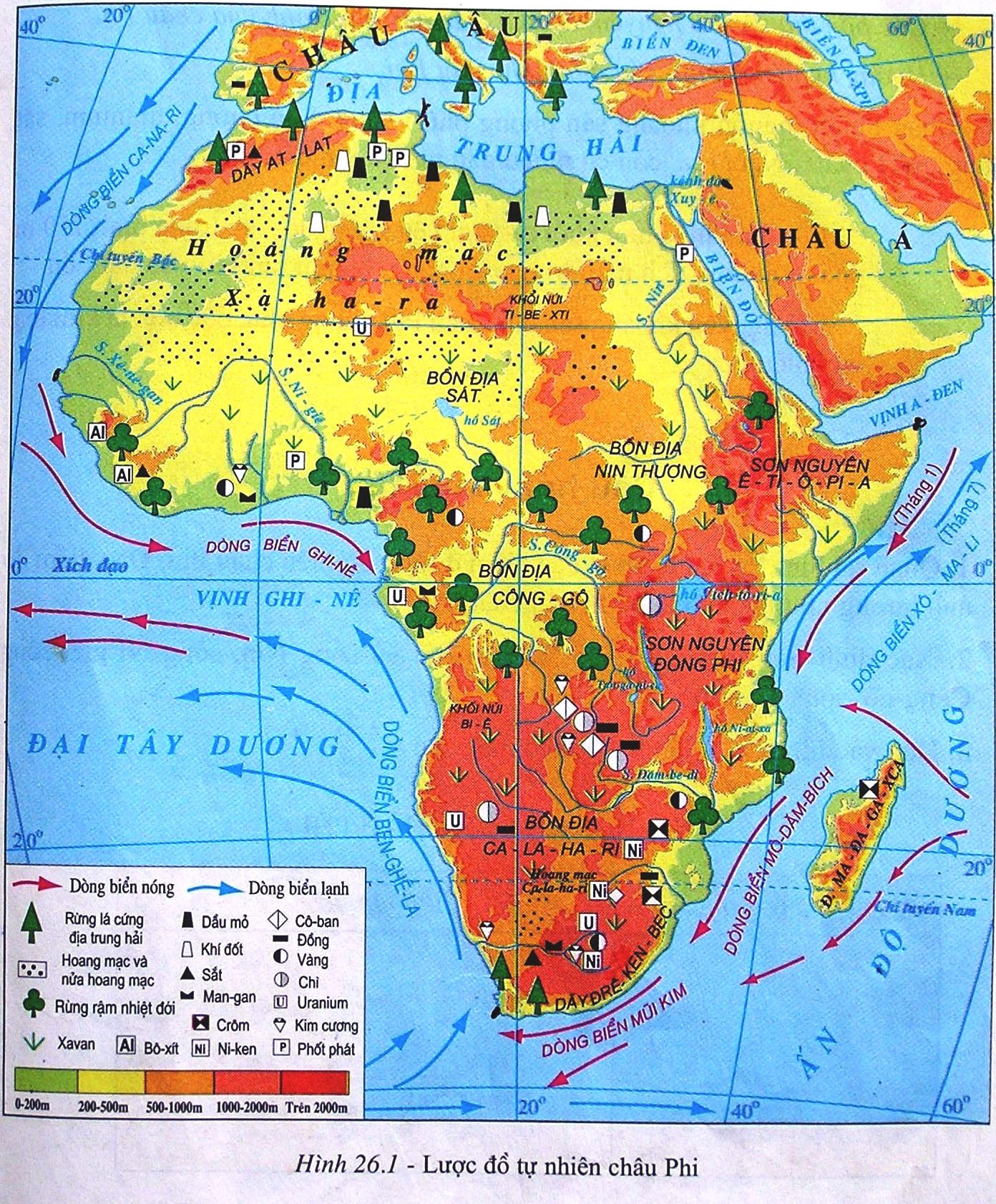 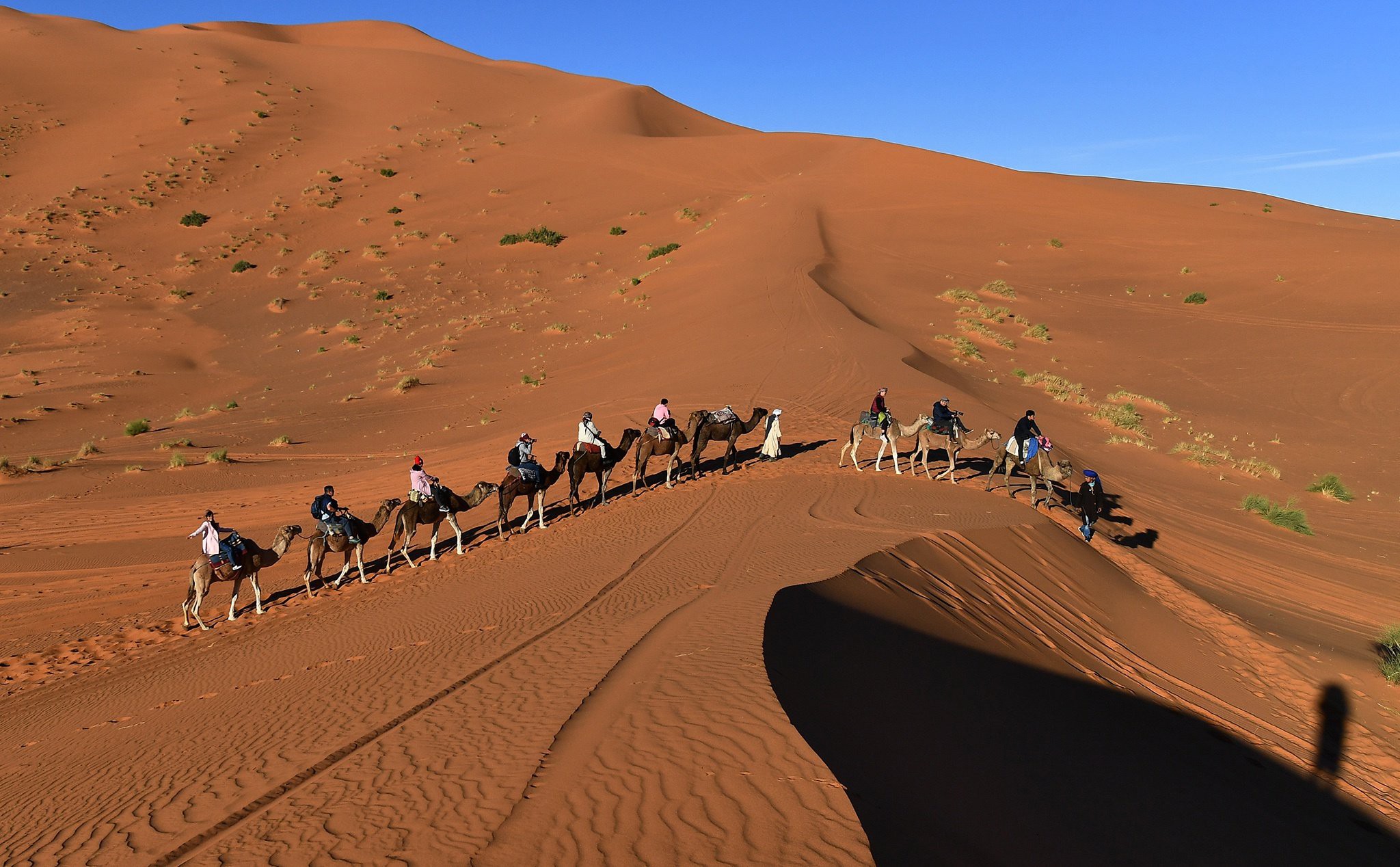 Hãy tìm vị trí của hoang mạc Xa – ha – ra trên hình 1?
2. ĐẶC ĐIỂM TỰ NHIÊN:
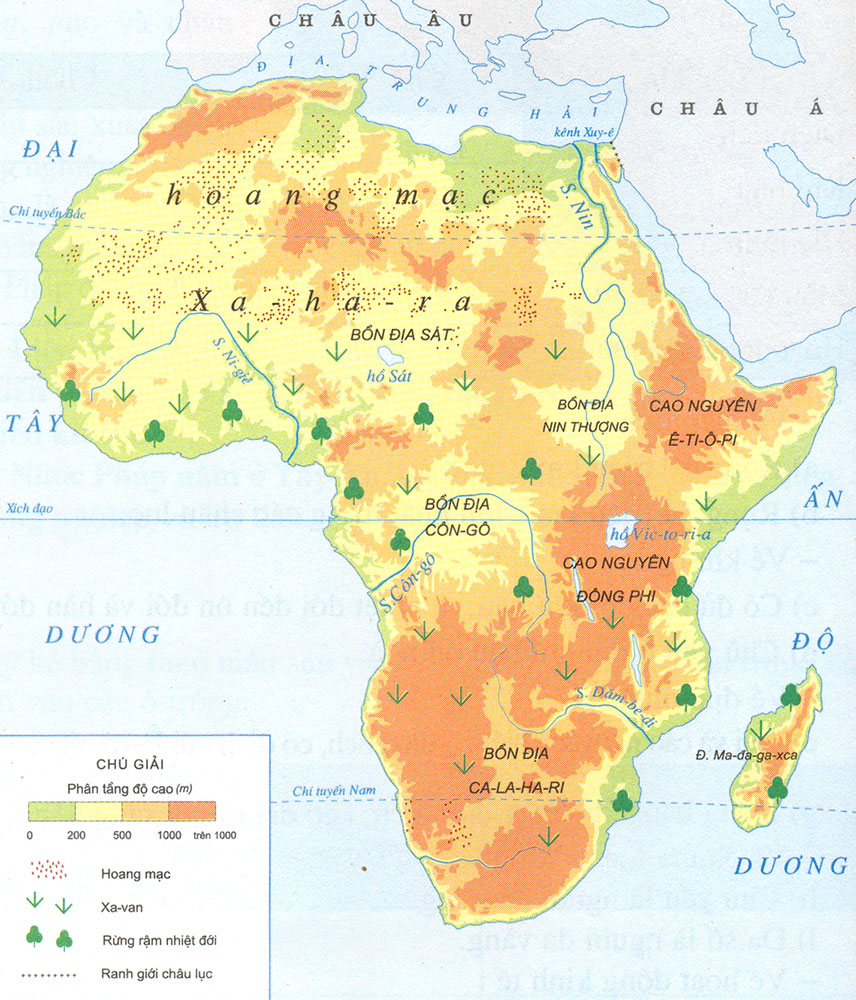 Kết luận
- Châu Phi có địa hình tương đối cao được coi như một cao nguyên khổng lồ.
- Châu Phi có khí hậu nóng và khô bậc nhất thế giới.
- Các cảnh quang hoang mạc và xa – van có diện tích lớn nhất.
2. ĐẶC ĐIỂM TỰ NHIÊN.
Hoang mạc Xa – ha - ra
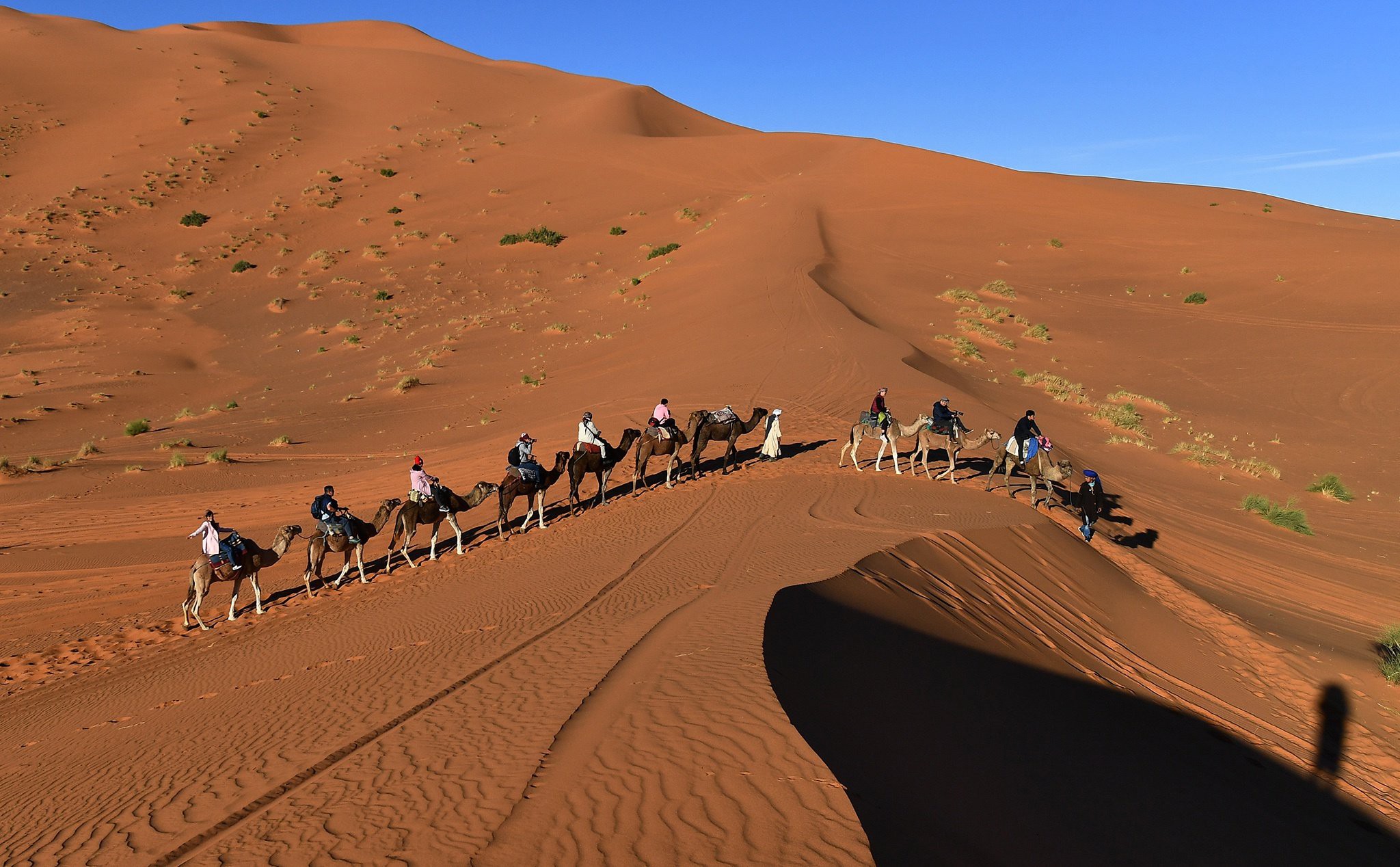 Thực vật, động vật nghèo nàn
Khí hậu nóng, khô bậc nhất thế giới
Sông hồ rất ít và hiếm nước
Hoang mạc Xa – ha - ra
Hoang mạc Xa – ha - ra
Khí hậu nóng, khô bậc nhất thế giới
Thực vật, động vật nghèo nàn
Khí hậu nóng, khô bậc nhất thế giới
Thực vật, động vật nghèo nàn
Sông hồ rất ít và hiếm nước
Sông hồ rất ít và hiếm nước
2. ĐẶC ĐIỂM TỰ NHIÊN.
Xa - van
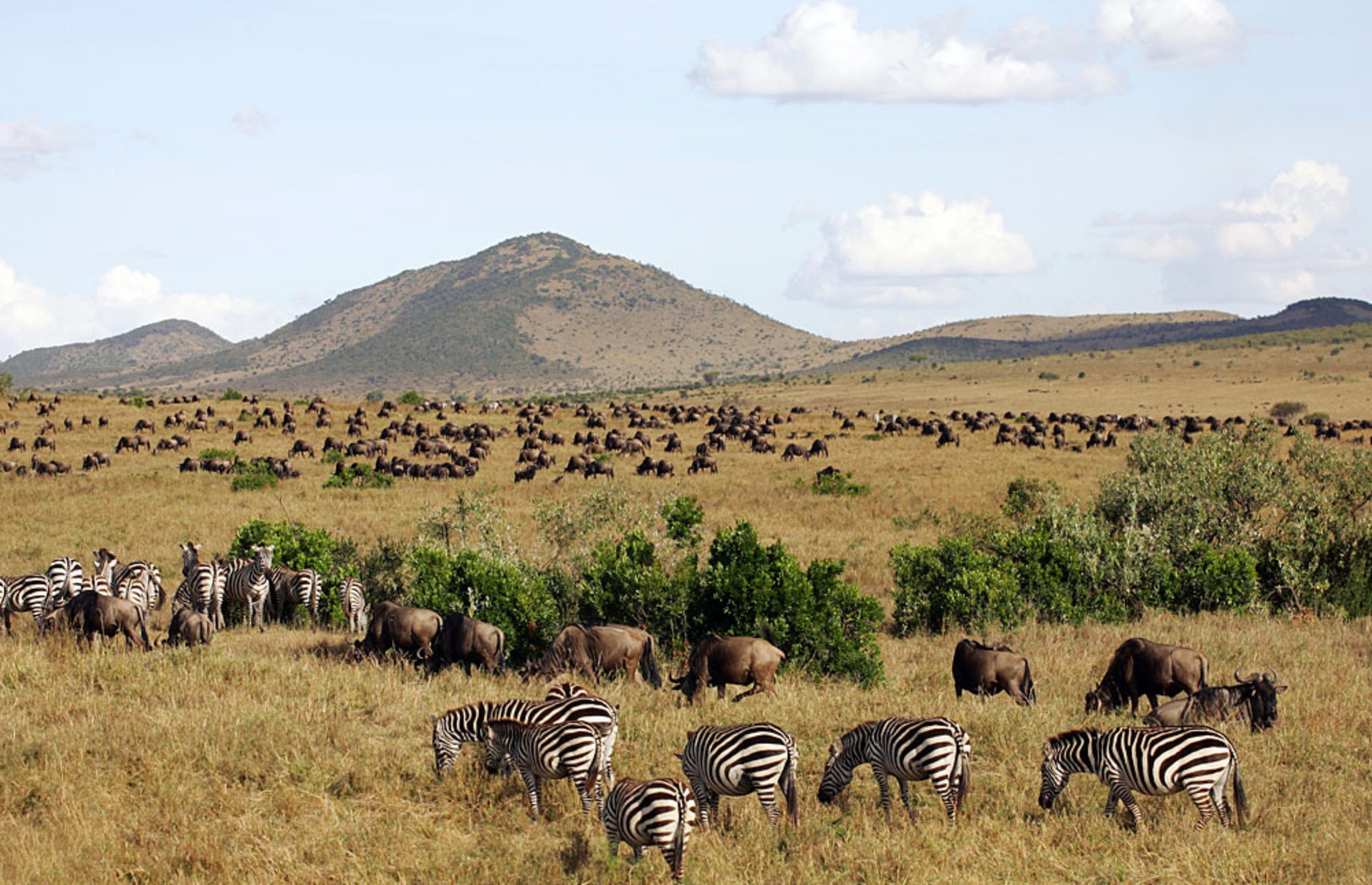 Khí hậu có một mùa mưa và một mùa khô sâu sắc
Nhiều động vật ăn cỏ và ăn thịt
Thực vật chủ yếu là cỏ
Xa - van
Thực vật chủ yếu là cỏ
Nhiều động vật ăn cỏ và ăn thịt
Khí hậu có một mùa mưa và một mùa khô sâu sắc

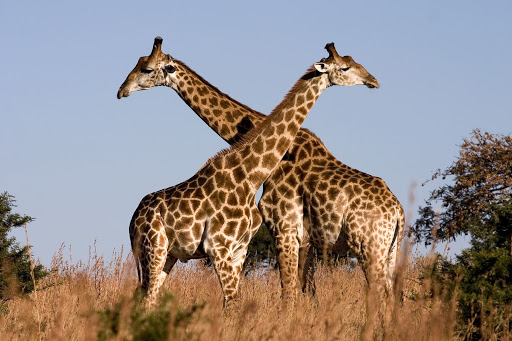 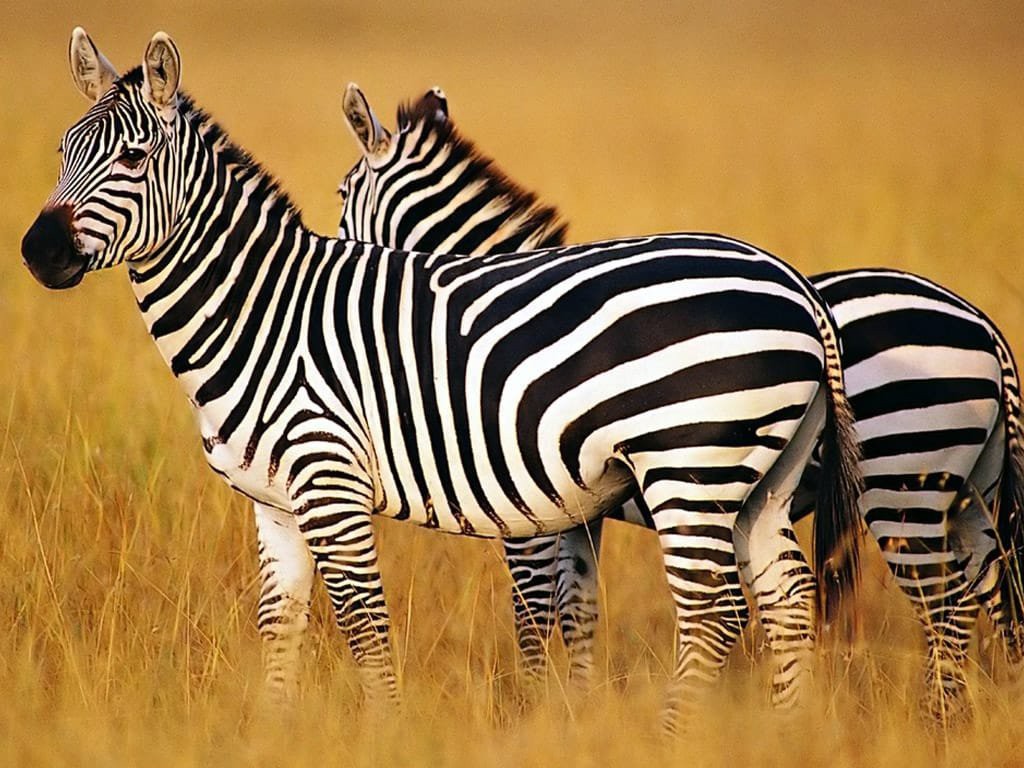 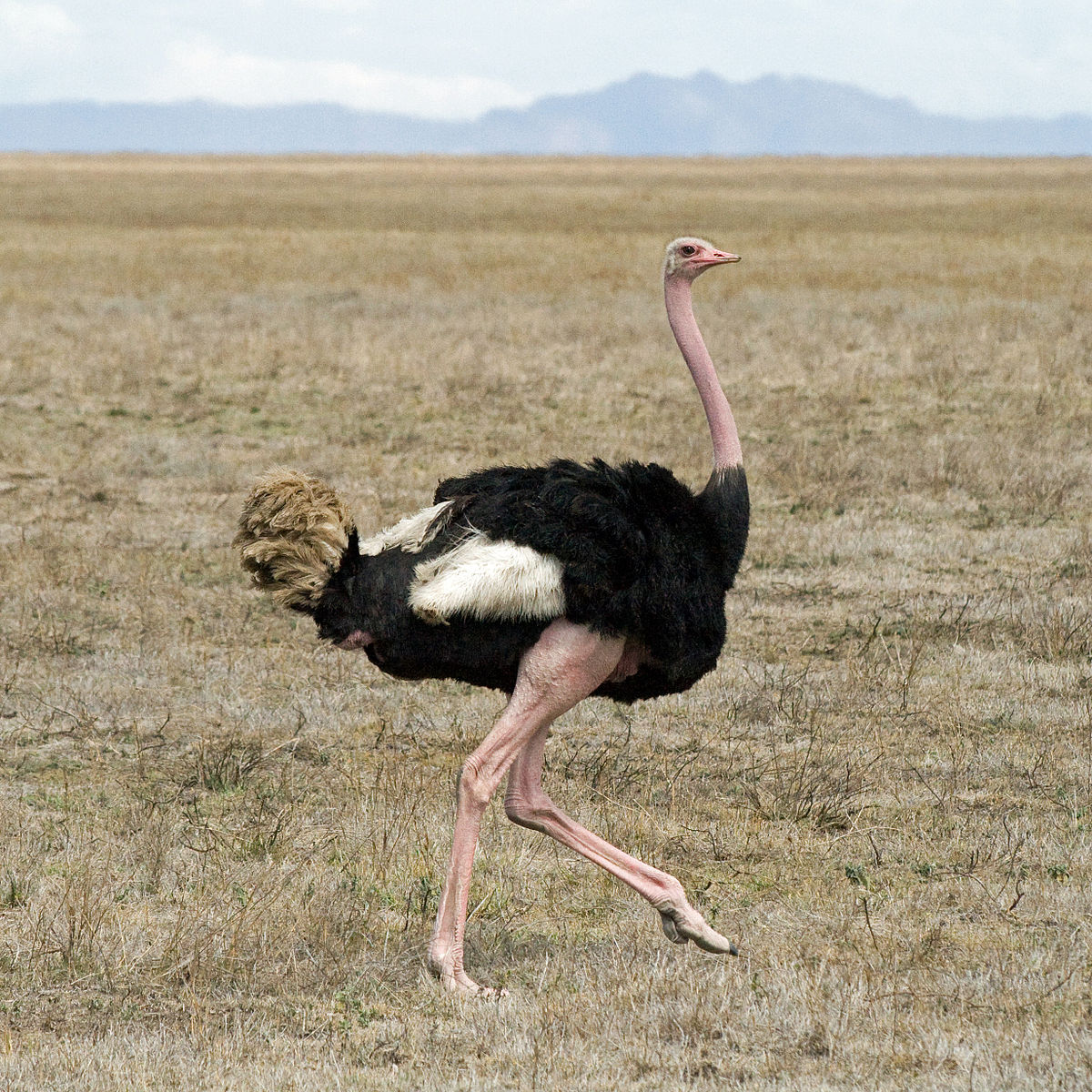 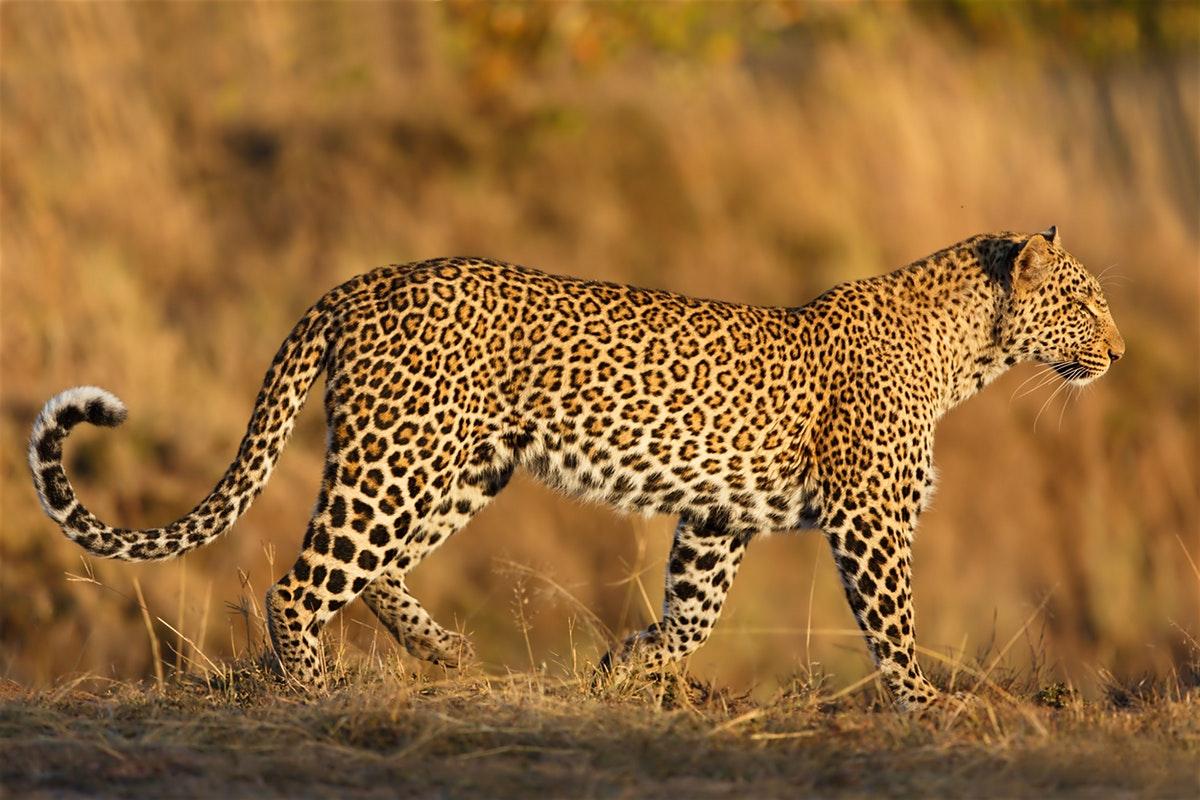 Địa lí
	CHÂU PHI
Ghi nhớ
Châu Phi ở phía nam châu Âu và phía tây nam châu Á, có đường Xích đạo đi ngang qua giữa châu lục. 
       Châu Phi có khí hậu nóng và khô bậc nhất thế giới, đại bộ phận lãnh thổ là hoang mạc và xa-van. Xa-ha-ra là hoang mạc nhiệt đới lớn nhất thế giới.
CỦNG CỐ, DẶN DÒ
- Xem lại bài
- Tiếp tục tìm hiểu về một số nước ở Châu Phi
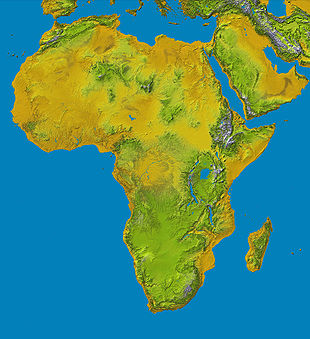